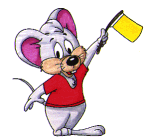 ?
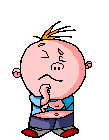 !
Тесты по математике для 5 класса для детей ОВЗ.
1. Все действия в пределах 100. Повторение.
2. Нумерация в пределах 1000.
3. Нумерация в пределах 1000.
4. Нумерация в пределах 1000. (Какое число пропущено)
5. Меры длины, массы.
6. Сложение и вычитание круглых десятков и сотен.
7. Обыкновенные дроби.
8. Округление чисел до десятков, сотен.
9. Разностное и кратное сравнение чисел.
10. Свойство 0 и 1 при умножении и делении.
11. Римская нумерация.
12. Умножение и деление чисел на 10, 100.
13. Деление чисел на 10, 100.
14. Преобразование чисел, полученных при измерении мерами стоимости, длины, массы.
15. Преобразование чисел, полученных при измерении  мерами стоимости, длины, массы.
16. Меры времени.
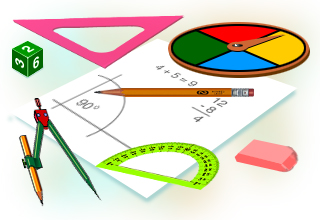 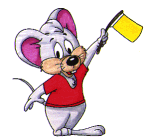 1.Все действия в пределах 100. Повторение.
2. Нумерация в пределах 1000.
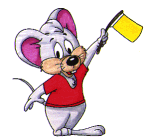 3.Нумерация в пределах 1000.
4.Нумерация в пределах 1000.                (Какое число пропущено)
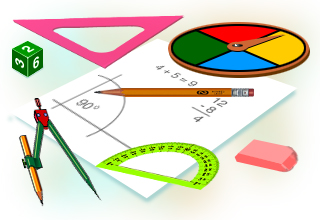 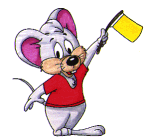 5. Меры длины, массы.
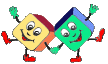 6. Сложение и вычитание круглых десятков и сотен.
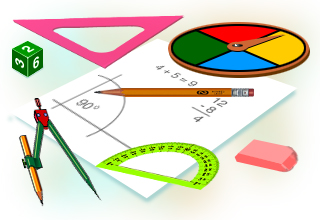 7.Обыкновенные дроби.
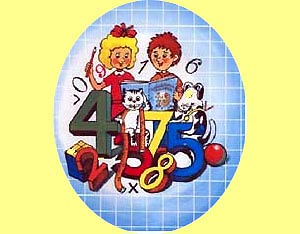 8. Округление чисел до десятков, сотен.
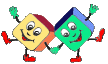 9.Разностное и кратное сравнение чисел.
10. Свойство 0 и 1 при умножении и делении.
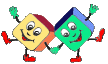 11. Римская нумерация.
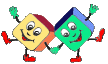 12. Умножение и деление чисел на 10, 100.
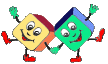 13. Деление чисел на 10, 100.
14.Преобразование чисел, полученных при измерении мерами стоимости, длины, массы.
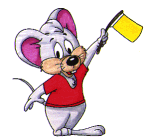 15.Преобразование чисел, полученных при        измерении мерами стоимости, длины, массы.
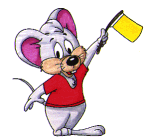 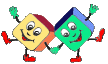 Спасибо !